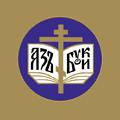 Региональный этап 
Всероссийского конкурса в области педагогики, воспитания и работы с детьми школьного возраста и молодёжью до 20 лет 
«За нравственный подвиг учителя»
Цель Конкурса: 
развитие системы духовно-нравственного и гражданско-патриотического образования и воспитания детей и  молодежи в образовательных организациях дошкольного, начального общего, основного общего, среднего общего образования и среднего профессионального образования, организациях  дополнительного образования детей, воскресных школах и православных школах и гимназиях.
Задачи конкурса:
обобщение имеющейся практики и выявление лучших систем духовно-нравственного и гражданско-патриотического образования и воспитания детей и молодежи в Организациях;
распространение лучших практик духовно-нравственного и гражданско-патриотического воспитания;
стимулирование творчества педагогов и воспитателей образовательных организаций и поощрения их за высокое качество духовно-нравственного и гражданско-патриотического воспитания и образования детей и молодежи.
Участники Конкурса
педагоги общеобразовательных, православных школ, гимназий и лицеев, школ с этнокультурным компонентом, музыкальных школ и домов детского творчества;
преподаватели институтов повышения квалификации учителей;
педагоги высшей школы;
педагогические работники других типов и видов образовательных организаций (дошкольных образовательных учреждений, образовательных учреждений начального профессионального и среднего профессионального образования, образовательных учреждений дополнительного образования детей).
Условия проведения Конкурса
Представление материалов на Конкурс рассматривается как согласие их авторов на открытую публикацию с обязательным указанием авторства.
Отдел религиозного образования и катехизации РПЦ вправе без согласия автора или иного правообладателя и без выплаты вознаграждения, но с обязательным указанием имени автора, свободно использовать представленные материалы; сообщать в эфир в информационных, научных, учебных или культурных целях, использовать данные материалы путем репродуцирования. При этом заключения отдельных договоров не требуется.
Права авторов на имя, на неприкосновенность материалов и их защиту от искажений сохраняются за авторами в полном объеме.
В 2021 году конкурс проводится по следующим номинациям:
За организацию духовно-нравственного воспитания в  образовательной организации.
Лучшая дополнительная общеразвиваюшая программа духовно-нравственного и гражданско-патриотического воспитания детей и молодежи.
Лучшая методическая разработка в предметных областях «Основы религиозных культур и светской этики» (ОРКСЭ), «Основы духовно-нравственной культуры народов России» (ОДНКНР), «Основы православной веры» (для образовательных организаций с религиозным компонентом).
Лучший образовательный издательский проект года.
Номинация 1. За организацию духовно-нравственного воспитания в  образовательной организации

Критерии:
Соответствие представленного материала условиям конкурса и заявленной номинации.
Актуальность работы.
Соответствие содержания представленного материала условиям конкурса: содержание дополнительной общеобразовательной программы в представленной области науки, техники, культуры, содержание материала по преподаванию ОРКСЭ (ОПК), содержание материала по организации духовно-нравственного и гражданско-патриотического воспитания в образовательном учреждении.
Качество условий образовательной деятельности.
Качество процесса образовательной деятельности.
Качество результата образовательной деятельности.
Наличие рецензий на представленный материал.
Оформление работы.
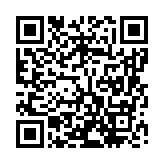 Номинация 2. Лучшая дополнительная общеразвиваюшая программа духовно-нравственного и гражданско-патриотического воспитания детей и молодежи
Номинация 3. Лучшая методическая разработка в предметных областях «Основы религиозных культур и светской этики» (ОРКСЭ), «Основы духовно-нравственной культуры народов России» (ОДНКНР), «Основы православной веры» (для образовательных организаций с религиозным компонентом).
Критерии:
Соответствие представленного материала условиям конкурса и заявленной номинации
Актуальность работы
Соответствие содержания представленного материала условиям конкурса
Качество условий образовательной деятельности
Качество процесса образовательной деятельности
Качество результата образовательной деятельности
Наличие рецензий на представленный материал 
Оформление работы
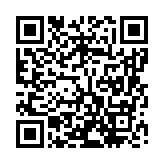 Номинация 4. Лучший образовательный издательский проект года
Критерии:
Соответствие представленного материала заявленной номинации
Актуальность работы
Соответствие содержания представленного материала психовозрастным особенностям
читателей
Отражение в содержании представленного материала требований ФГОС, ФГТ, церковных документов и стандартов РПЦ в сфере образования
Отражение православных педагогических традиций
Уровень редакционной подготовки издания
Наличие рецензий на представленный материал
Оформление работы
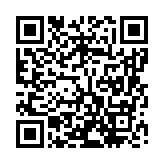 Для участия в I этапе конкурса претенденты направляют в адрес конкурсной комиссии 
I этапа следующие материалы и документы:
Конкурсная работа в печатном виде
Заявление на участие в конкурсе / Заявку на участие в конкурсе (в случае коллективной заявки анкеты заполняются всеми членами авторского коллектива) 
Краткую аннотацию работы (не более 1000 печатных знаков
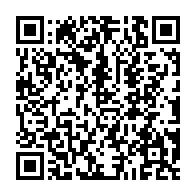 Работы на конкурс в печатном виде подаются (после регистрации)
в Институт развития образования (г. Ярославль, ул. Богдановича, 16, каб. 311;
тел.: 8 (4852) 23-07-63, Лапшина Ирина Васильевна, Вербицкая Елена Валентиновна)
и загружаются в электронном виде на 
интернет- портал конкурса (http://konkurs.podvig-uchitelya.ru/ ).
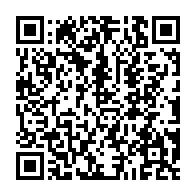 Общие критериями отбора работ :

соответствие содержания работ заявленным целям и задачам Конкурса;
новизна авторских курсов, программ, учебно-методических пособий и других материалов по вопросам духовно-нравственного, патриотического воспитания и просвещения детей и молодежи;
актуальность работы по вопросам духовно-нравственного и патриотического воспитания детей и молодежи;
степень подготовленности авторских работ к возможному тиражированию и внедрению в педагогическую деятельность.
Общее число призовых мест в четырех номинациях - 5 (пять):
Гран-при – одно место (только индивидуальная работа).
В номинации «За организацию духовно-нравственного воспитания в  образовательной организации» - одно место (индивидуальная работа или коллектив авторов - не более трех человек).
В номинации «Лучшая дополнительная общеразвивающая программа духовно-нравственного и гражданско-патриотического воспитания детей и молодежи» - одно место (индивидуальная работа или коллектив авторов - не более трех человек).
В номинации «Лучшая методическая разработка в предметных областях «Основы религиозных культур и светской этики» (ОРКСЭ), «Основы духовно-нравственной культуры народов России» (ОДНКНР), «Основы православной веры» (для образовательных организаций с религиозным компонентом) - одно место (индивидуальная работа или коллектив авторов - не более трех человек).
В номинации «Лучший образовательный издательский проект года» - одно место (индивидуальная работа или коллектив авторов - не более трех человек).
ВАЖНАЯ ИНФОРМАЦИЯ
Конкурсные комиссии II (межрегионального) и III (Всероссийского) этапов Конкурса не будут рассматривать работы победителей I этапа Конкурса, у которых в пакете сопроводительной документации отсутствует отзыв на работу за подписью руководителя епархиального отдела религиозного образования и катехизации той епархии, от которой направляется работа.
Требования к оформлению работ и шаблоны документов для участников Конкурса http://www.yarprosvet.ru/nashi-proekty/konkurs-lza-nravstvennyj-podvig-uchitelyar.html
Центр сопровождения общественно-значимых мероприятий ГАУ ДПО ЯО ИРО:
телефон: (4852) 23-07-63
Старший методист Лапшина Ирина Васильевна 
lapshina@iro.yar.ru
Старший методист Вербицкая Елена Валентиновна
verbitskaya@iro.yar.ru

Отдел религиозного образования и катехизации Ярославской митрополии:
Исполнительный секретарь I (регионального) этапа Всероссийского конкурса «За нравственный подвиг учителя»:
протоиерей Павел Рахлин,
руководитель Отдела религиозного образования и катехизации Ярославской митрополии
yaroroik@mail.ru
телефон: (4852) 26-01-84.

Исполнитель:
Кузнецова Анна Валентиновна, зав. сектором информатизации ОРОиК Ярославской митрополии.
(4852) 26-01-84.